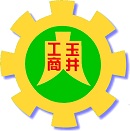 國立玉井高級工商職業學校
 
113學年度
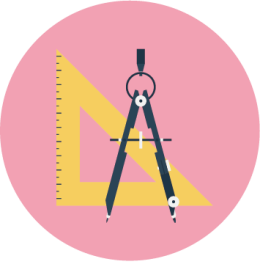 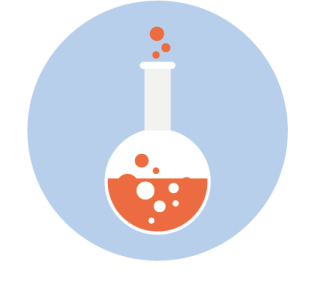 113學年度 開設班別
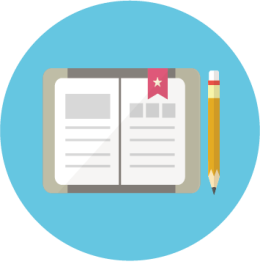 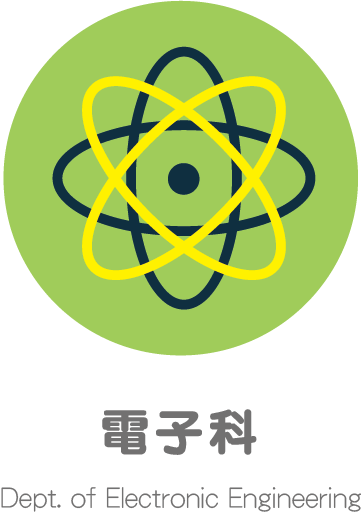 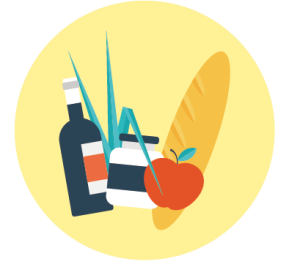 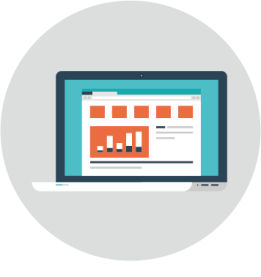 2
學校願景
3
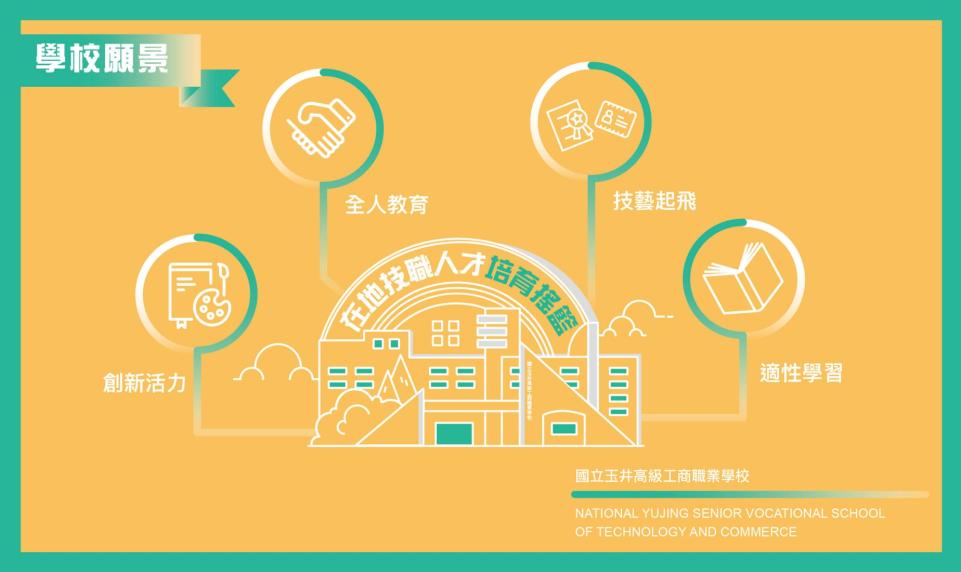 4
學生圖像
5
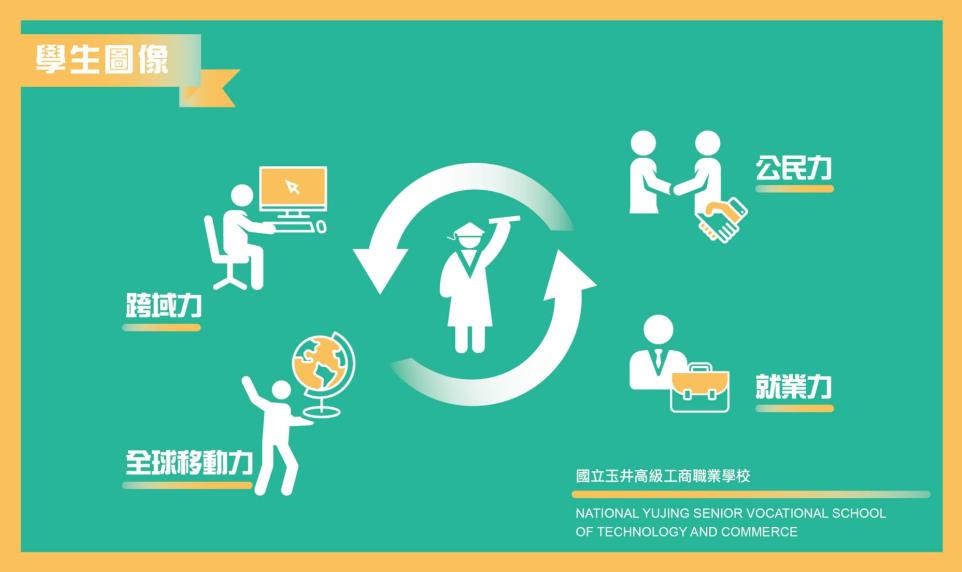 6
提供多元課程，適性學習輔導
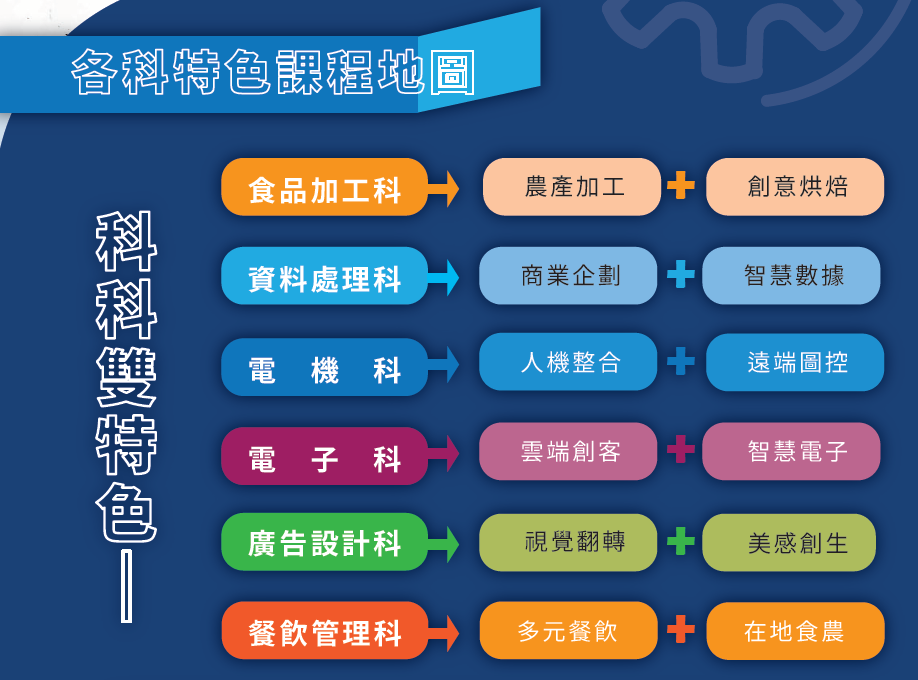 提供學生舞台，促進增能展才
辦理學生多元競賽、參與表演活動，提供學生成長學習與開發潛能機會。
辦理多元優質之社團活動，發展學生多元智慧。
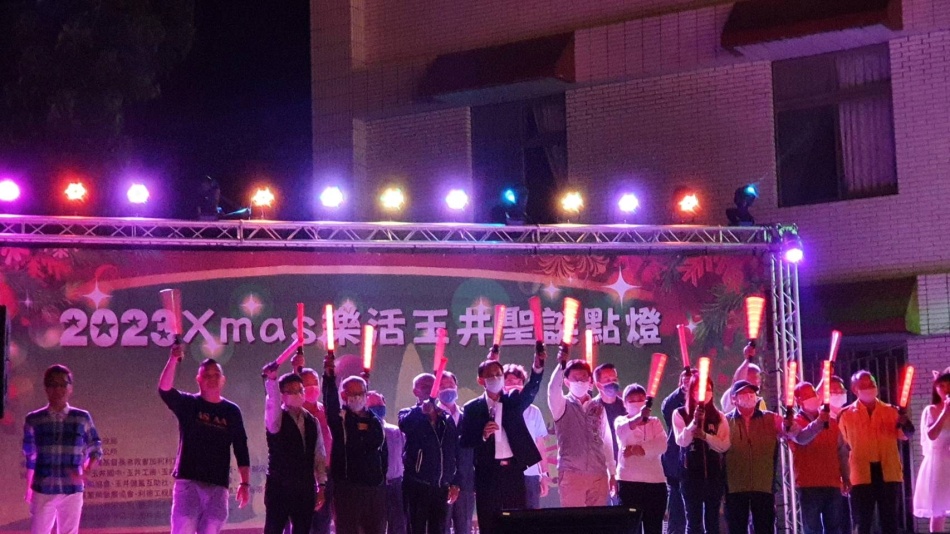 玉井區111年聖誕點燈活動
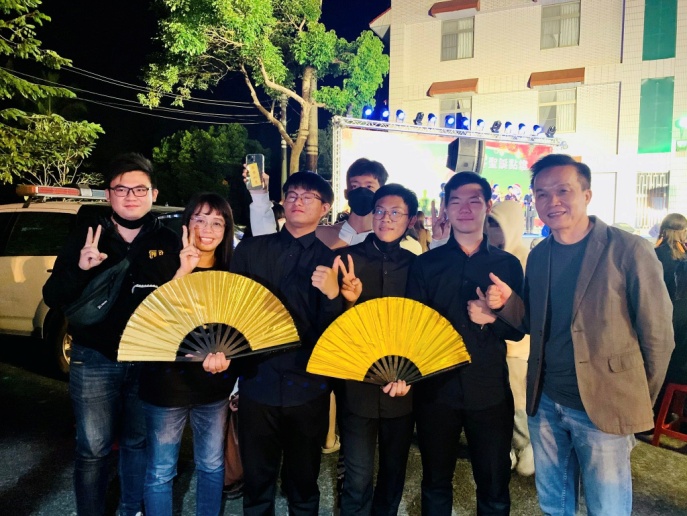 設施專業完善，提升學生學習品質
教室全面e化，每班配備有電腦、電視、網路節點、投影機、 WiFi。
共有乙、丙級7個合格場地供學生檢定練習。
校園設有戶外體適能運動場，提供學生鍛鍊體能與促進健康。
設置創造力中心、創客教室，提供翻轉教室發展創意教學。
圖書館設有自主學習、合作學習專區，提供師生舒適溫馨之空間。
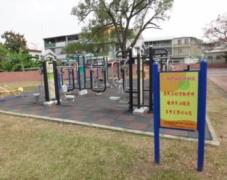 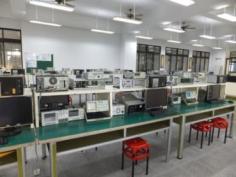 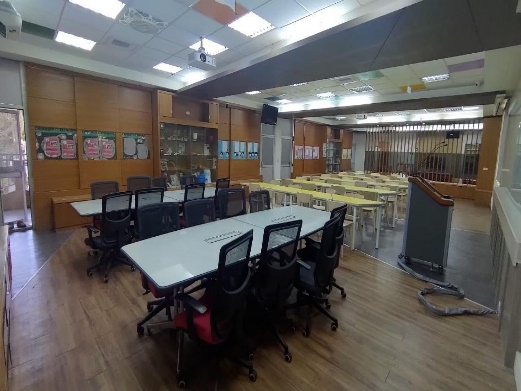 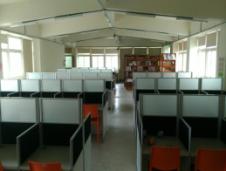 校舍安全/設備完善
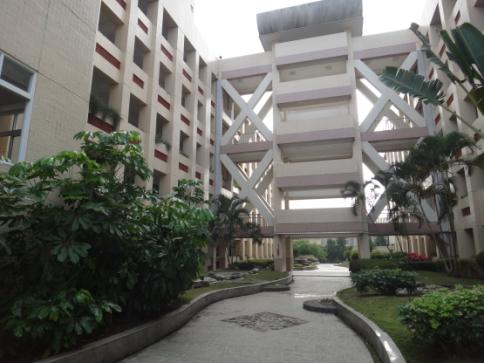 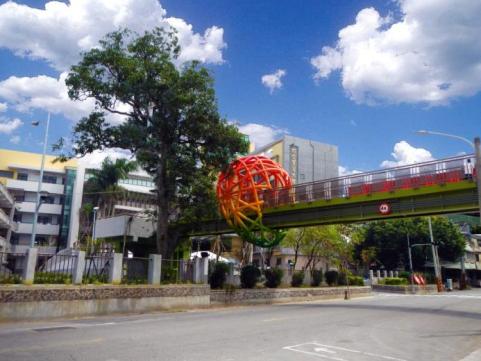 國際教育
推動國際教育，帶領學生 走出山城、邁向國際
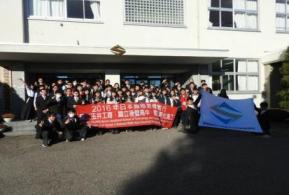 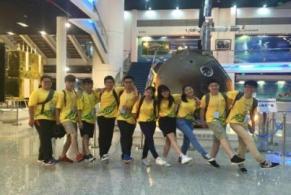 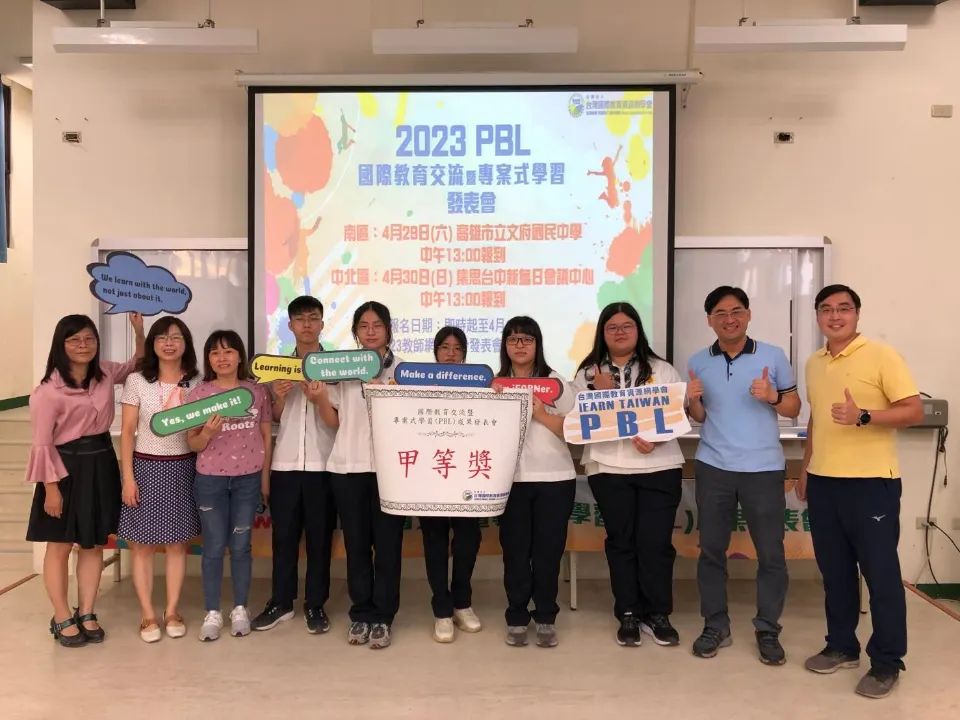 2023國際教育交流暨專案式學習成果發表會榮獲甲等
「國際教育旅行」-日本
北京航天科技夏令營活動
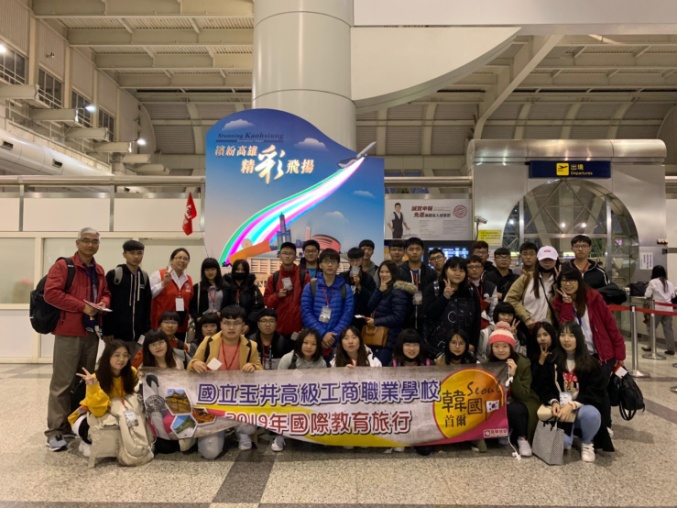 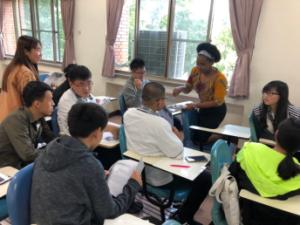 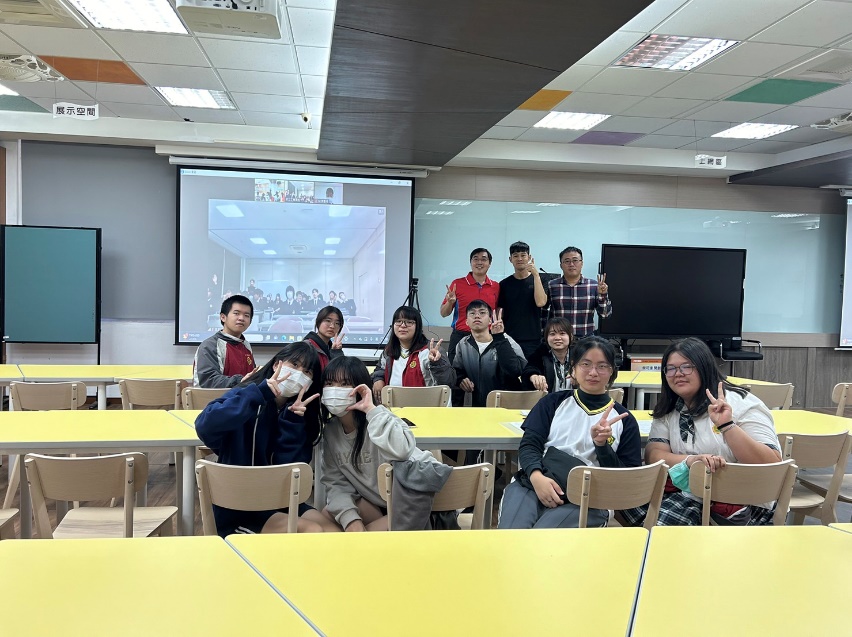 與京都工業學校文化交流
「國際教育旅行」-韓國
同學與外籍學生交流活動
引進外籍教師協同教學
外籍英語教師協同教學，提升學生英語刺激
2020年起 學校聘任 Victoria 華裔外籍教師
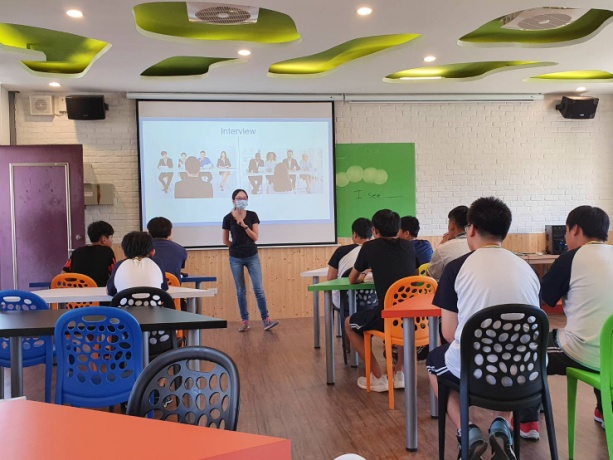 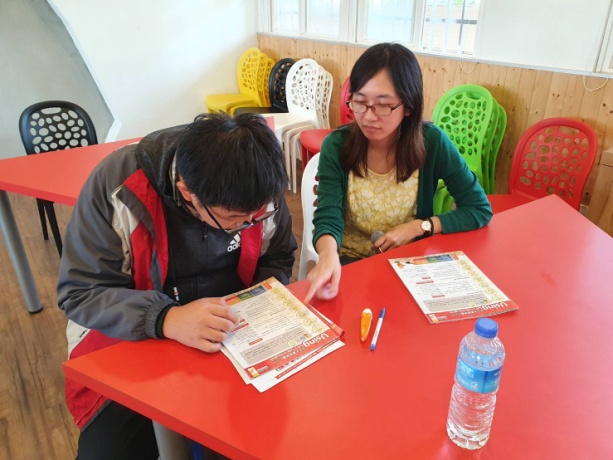 2023年起聘任 Mbali 非裔外籍教師
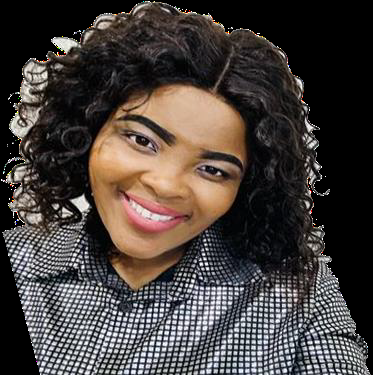 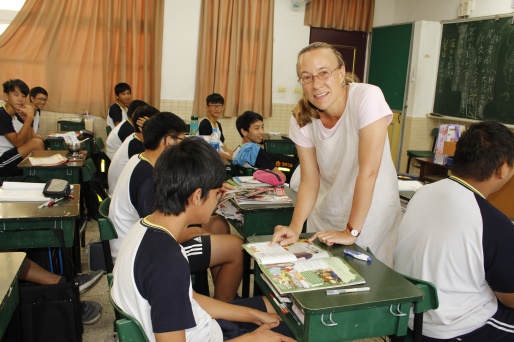 玉井工商英語教學 外師受肯定
記者黃文記／ 2017-10-06 中華日報報導
務實致用、在地深耕
重視務實致用，在地深耕的技術型高中
精進學生技能檢定，培育技職人才
積極推動學生多項證照取得，近年來在乙級專業證照上不斷向上攀升，有多位學生取得兩張乙級證照、多張丙級證照。
目標為達到每兩位畢業生，就有1人取得乙級證照及多人取得兩張乙級證照。
本校畢業生平均3~4名學生即有一人取得乙級証照！
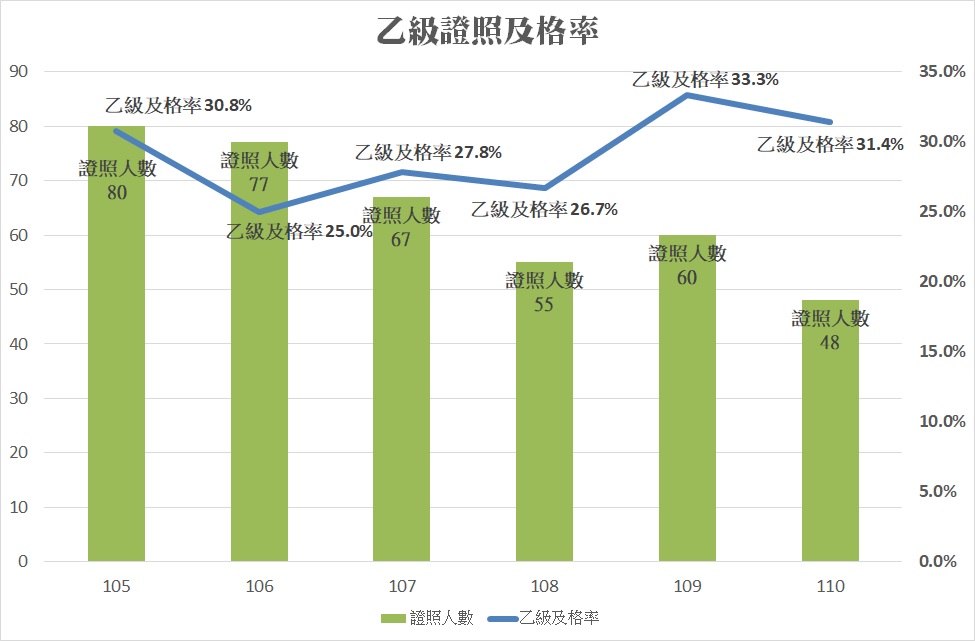 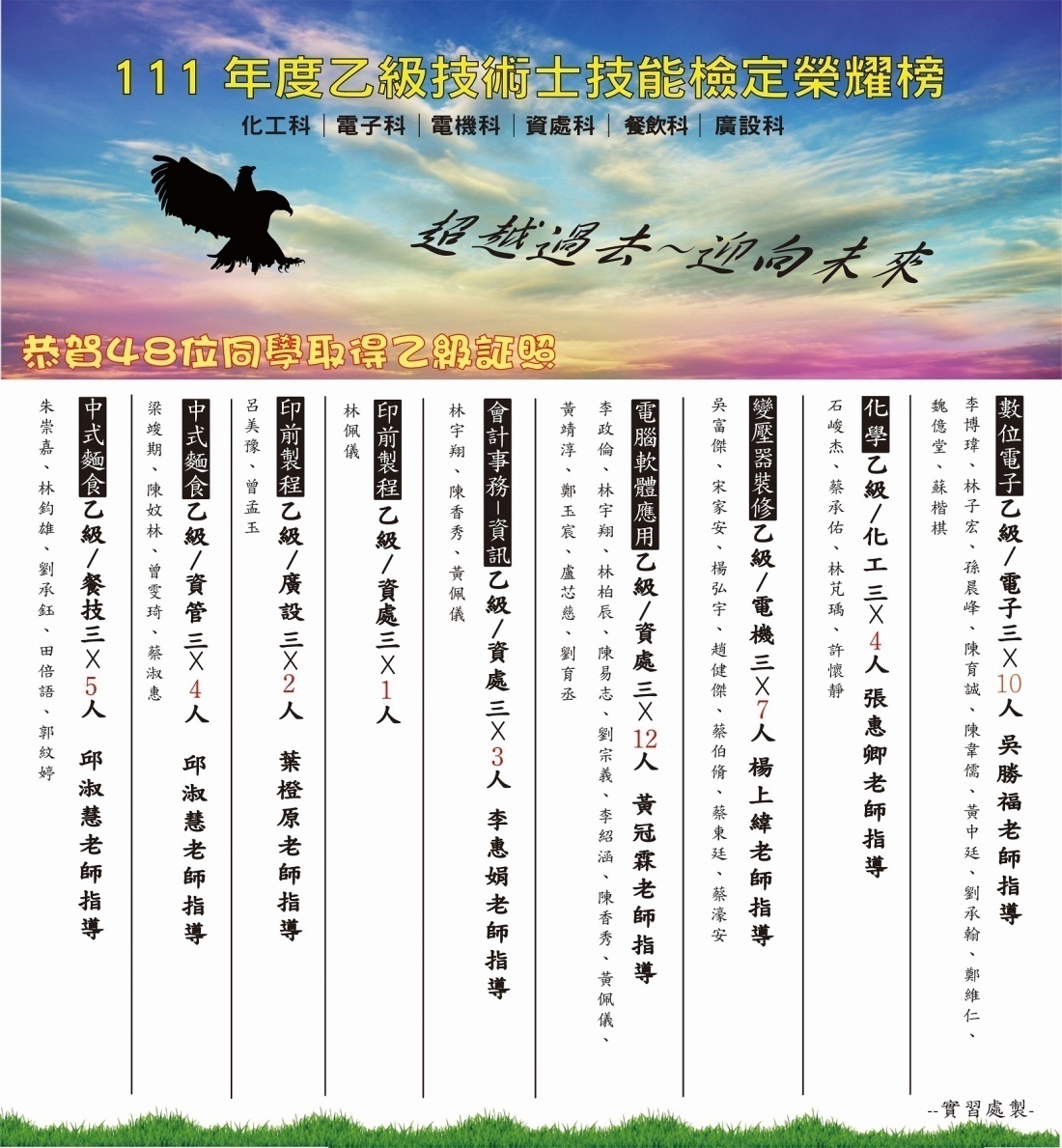 參與競賽，建立自信，展現自我
提供學生技藝展現的舞台，積極參加校內外競賽，且榮獲多項佳績
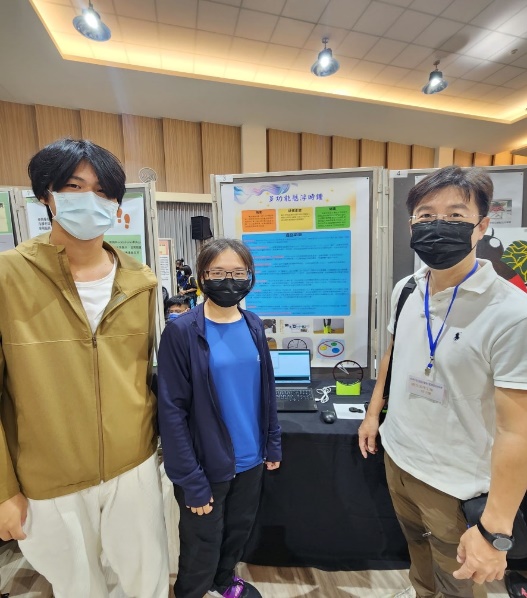 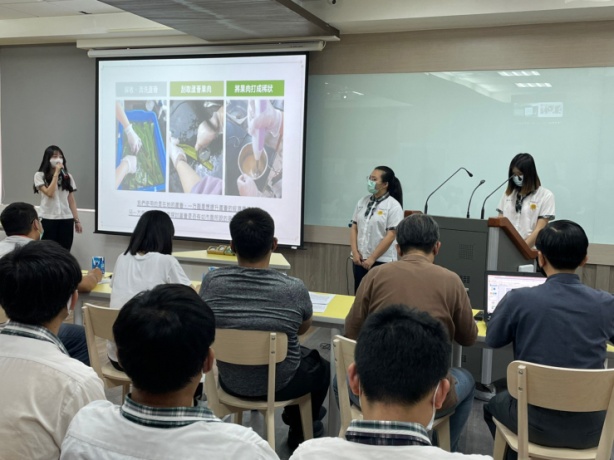 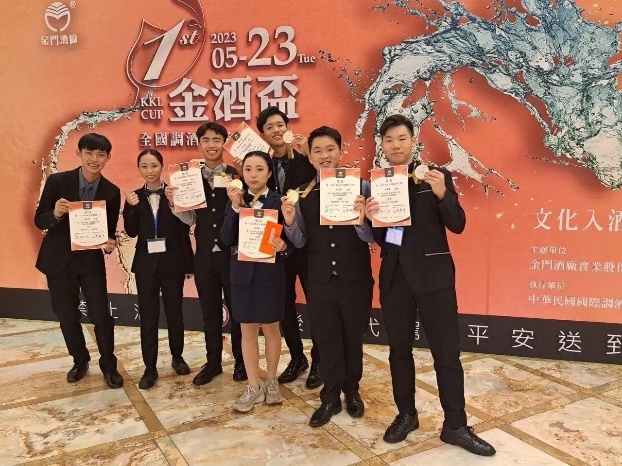 111學年度全國高中職電資群創意競賽
校內專題競賽
2023年金酒盃全國調酒大賽榮獲冠軍
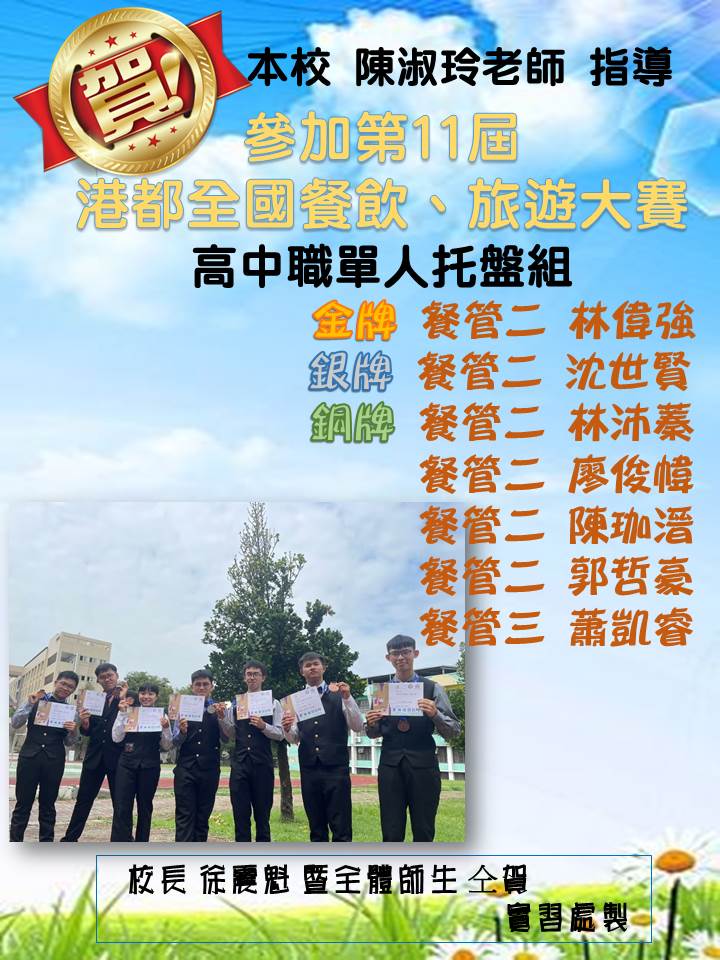 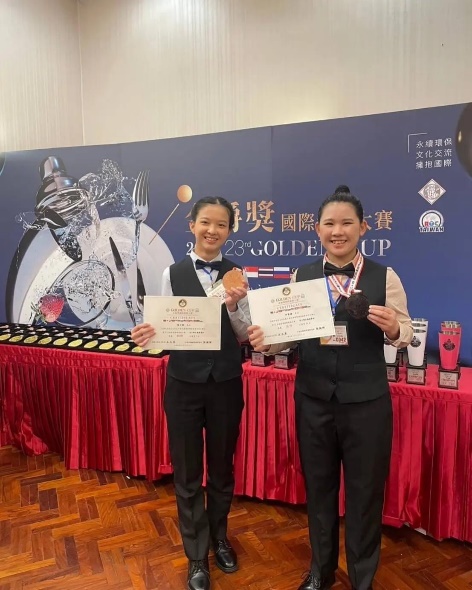 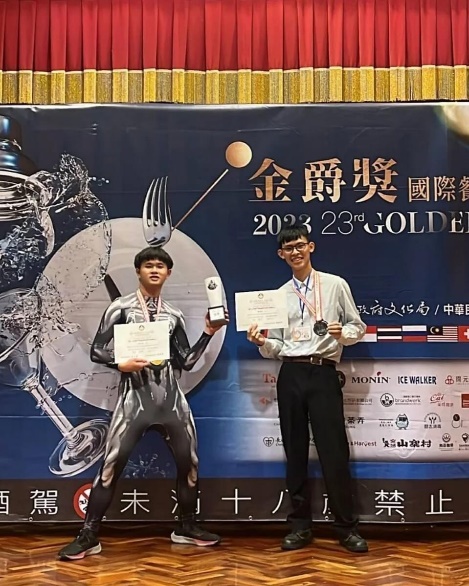 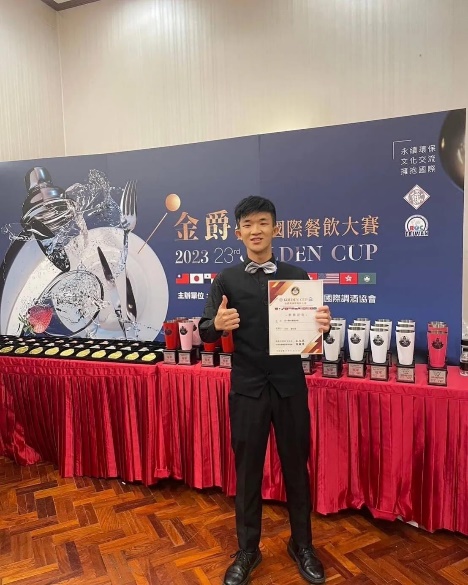 第11屆 港都全國餐飲、旅遊大賽-單人托盤組
第23屆金爵獎國際餐飲大賽 冠軍
技藝菁英培訓，精益求精
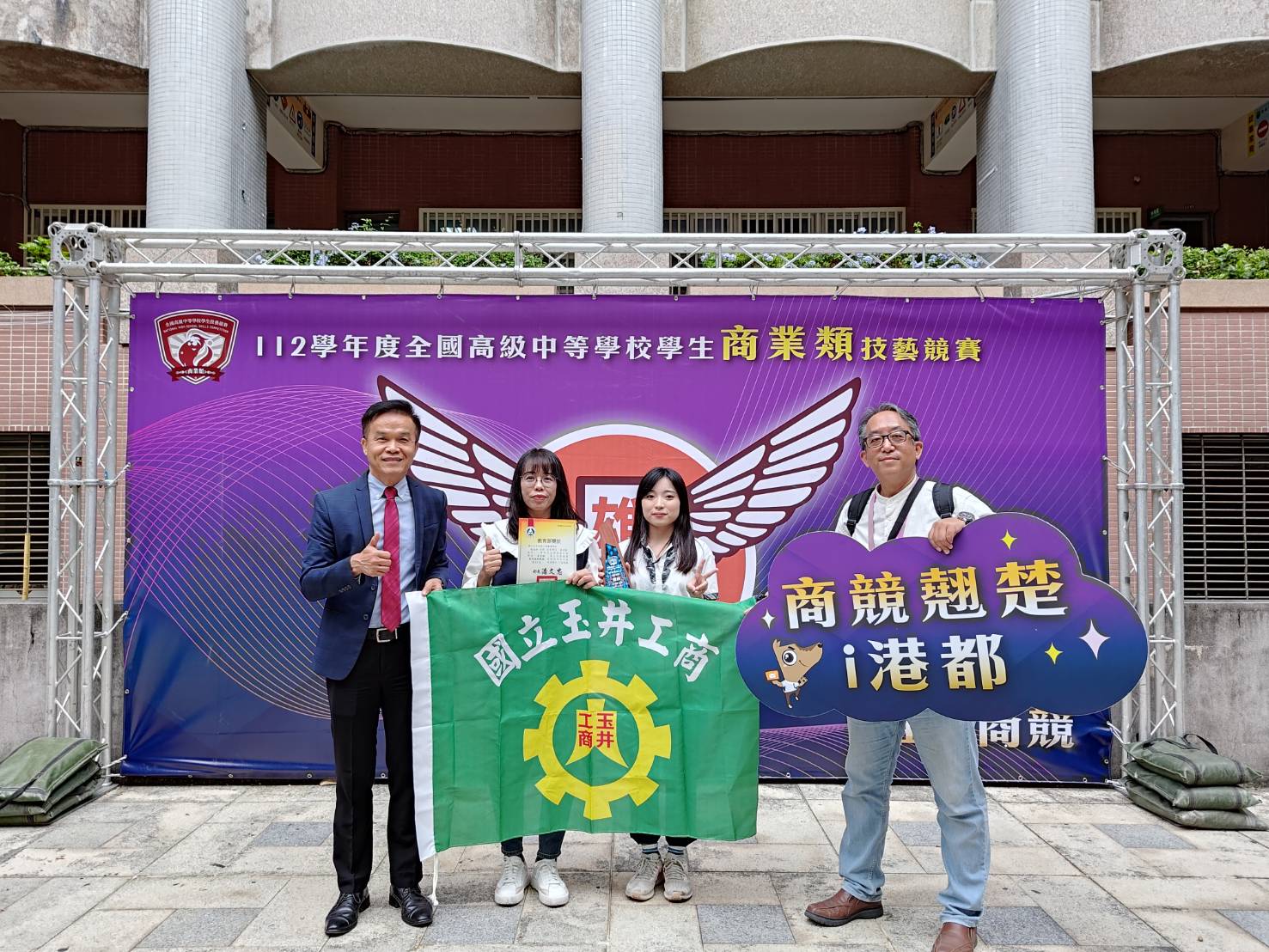 112學年度
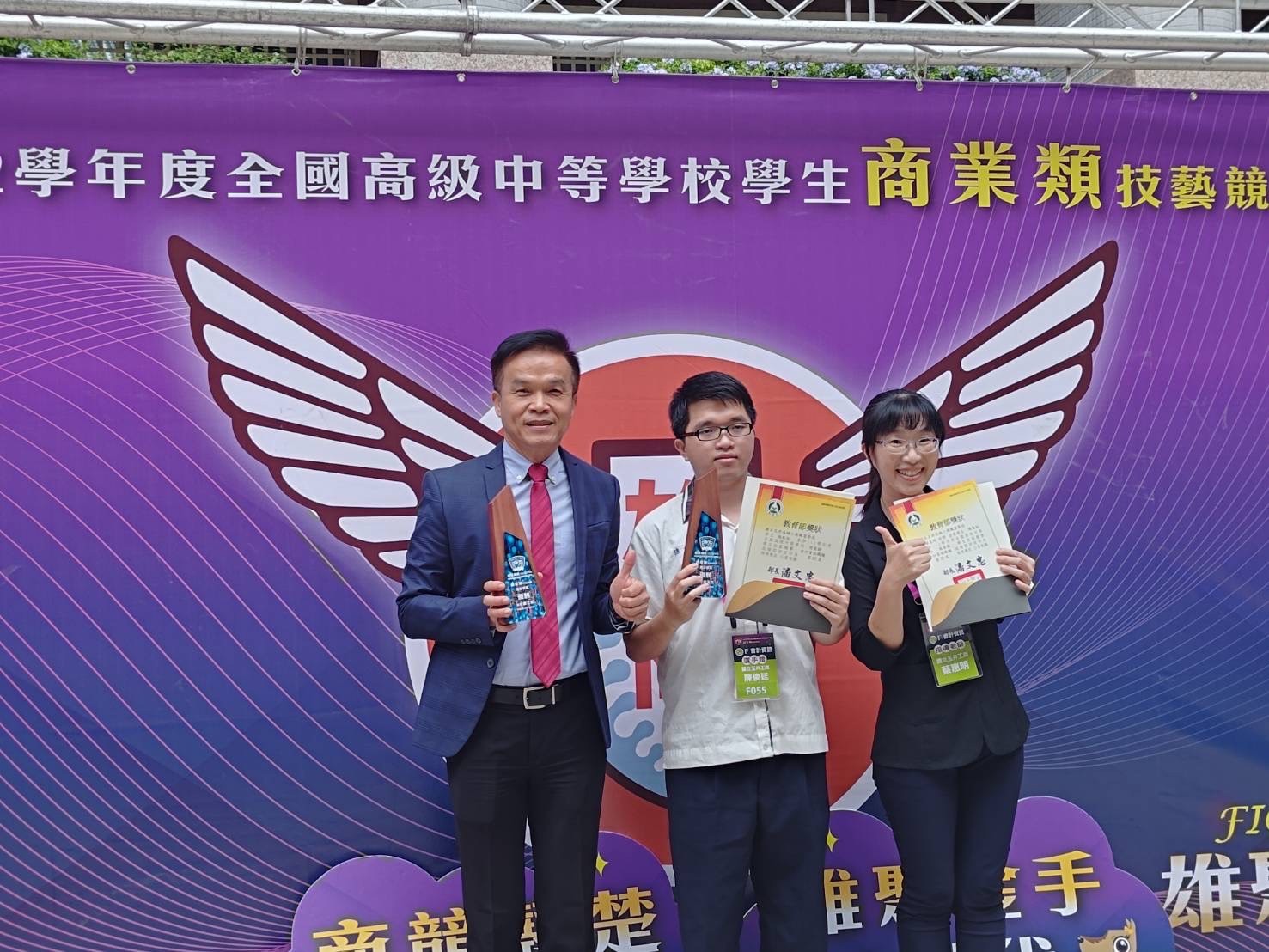 112學年度 進入國立大學 國立科大
全體師生同賀
[Speaker Notes: 高三共177人，可畢業165人。     33/165=0.2]
提供豐厚資源支持，鼓勵學子就近入學
搭乘交通車補助方案：搭乘學校專車，不限身份，全額補助。
學生住宿免費，提供學生優質生活環境。
學校募集各種社會資源，以教育儲蓄戶形式，每年皆給許多弱勢同學獎金補助。
獎學金
歡迎加入!! 在地優質高職的大家庭
校務評鑑(106年上半年度)
各項評鑑指標成績優異：校長領導、課程教學、師資質量、學務輔導、環境設備、社群互動、實習輔導、績效表現

十二年國教課綱前導學校
112學年度獲選
連續7年獲選

部份領域課程雙語教學前導學校
112學年度獲選
連續3年獲選
優 等
榮 獲
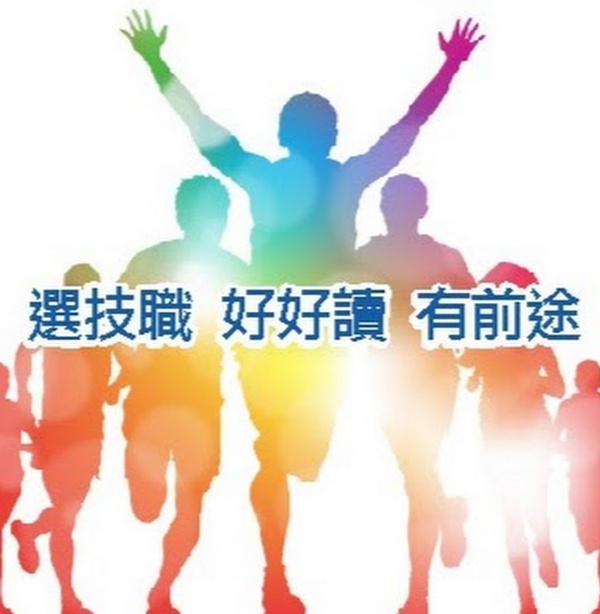 就近讀
[Speaker Notes: 1.自己可用時間變多-看書、學習、休息…甚至發呆
2.不要一開始選讀了離家遠的國立學校，幾天後開始後悔。]
感謝聆聽        敬請指教
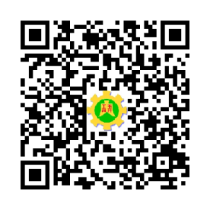